Map of German Aggression
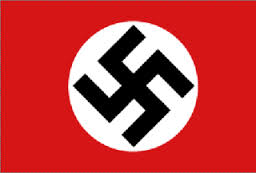 German Rearmament
By 1938, Germany had rebuilt its military under Hitler in violation of the Treaty of Versailles.

 Hitler was looking to expand Germany’s borders, claiming that he was attempting to unite ethnic Germans in Europe.

 Recent memories of the First World War left European countries reluctant to prepare for war.
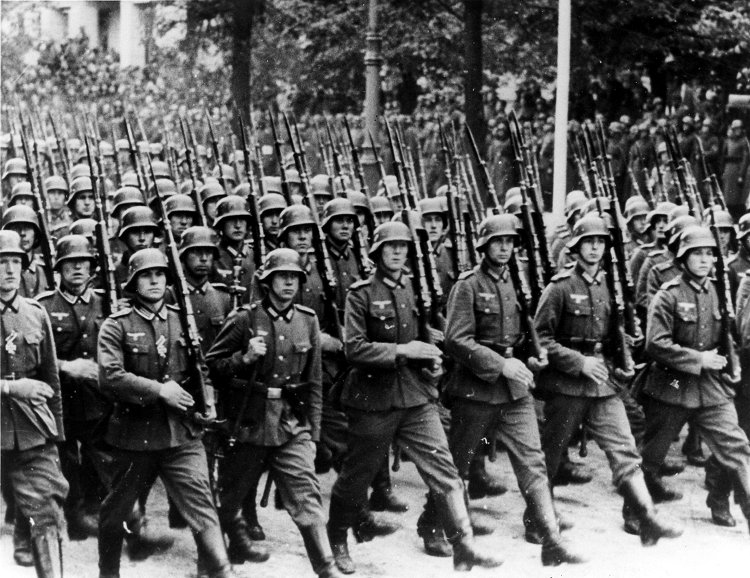 Review of German Troops, 1939
[Speaker Notes: Image credit: Warschau, Parade vor Adolf Hitler [Photograph]. (1939). Retrieved September 25, 2012 from: http://en.wikipedia.org/wiki/File:Bundesarchiv_Bild_146-1989-034-21,_Warschau,_Parade_vor_Adolf_Hitler.jpg]
Timeline of German Aggression
Between 1936 and 1938, Germany:

 Re-militarized the Rhineland

 Annexed Austria

 Demanded that Czechoslovakia give Germany the Sudetenland, a region with a heavy ethnic-German population
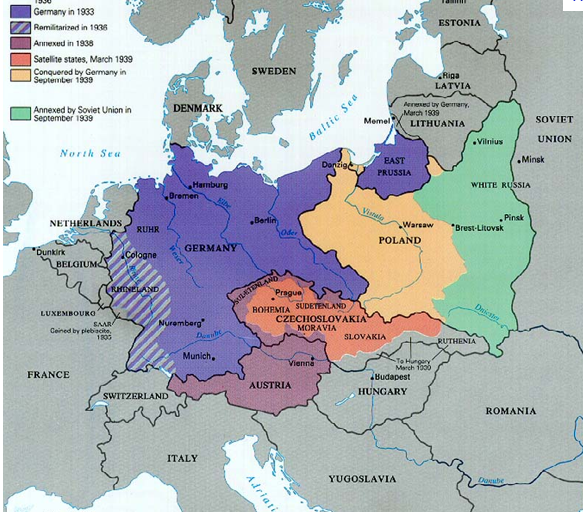 German Aggression 1936-1939
[Speaker Notes: Image from: http://users.humboldt.edu/ogayle/hist111/unit2WWII.html]
Timeline of German Aggression
On March 13-14, 1939, Germany violated the Munich Agreement by occupying Czechoslovakia.
On September 1, 1939, Germany invaded Poland, which initiated World War II in Europe.
On September 3, 1939, Great Britain and France declared war on Germany.
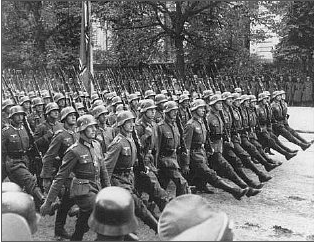 German Troops Entering Poland, 1939
[Speaker Notes: Image from: http://users.humboldt.edu/ogayle/hist111/unit2WWII.html]
1. Austrian Anschluss: February 1938
2. Germany annexed the Sudetenland: September 1938
The Munich Agreement
The British government took the role of negotiating with Germany. 

 British Prime Minister Neville Chamberlain met with Hitler in Munich to find a compromise over the Sudetenland.

 The “Munich Agreement” stated that Germany would receive the Sudetenland, along with a promise not to take further land from Czechoslovakia.

 Munich became synonymous with 
“appeasement.”
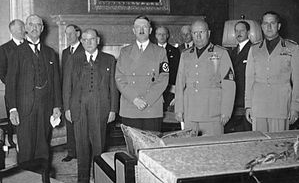 Signing of the Munich Agreement
[Speaker Notes: Image from: http://users.humboldt.edu/ogayle/hist111/unit2WWII.html]
3. Germany invades Poland: May 1939
Nazi-Soviet Pact August 23, 1939
Non-agression pact signed between
Hitler (Germany) and Stalin (U.S.S.R)

Germany and U.S.S.R would not fight against each other and would divide Poland at the conclusion of the war (secret)
France and Great Britain prepare for war
Germany invades France